INCIDENCIA DEL EJERCICIO PROFESIONAL DEL CONTADOR PÚBLICO EN LA CONTINUIDAD DE LAS MIPYMES EN COLOMBIA
LUZ ESTELLA ZAPATA GIRALDO
FRANCY ELENA PULGARÍN LEGARDA
OBJETIVOS
GENERAL:

Establecer la relación existente entre el ejercicio profesional del contador público y la continuidad de las MIPYMES.

ESPECIFICOS:

Describir el perfil y las funciones propias del ejercicio profesional del contador público en las MIPYMES.

Analizar las principales características del ejercicio profesional que inciden en la continuidad de las MIPYMES.

Identificar los principales riesgos de continuidad de las MIPYMES.
CONTEXTO DE LAS MIPYMES
LATINOAMÉRICA

   COLOMBIA

   CLASIFICACIÓN DE LAS EMPRESAS EN COLOMBIA
DIFICULTADES DE LAS MIPYMES
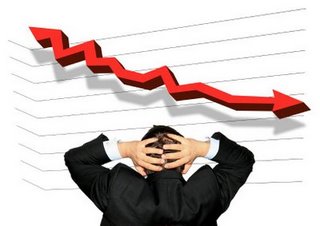 * Falta de demanda
* Alta competencia
* Iliquidez
EL CONTADOR Y LAS DIFICULTADES DE LAS MIPYMES
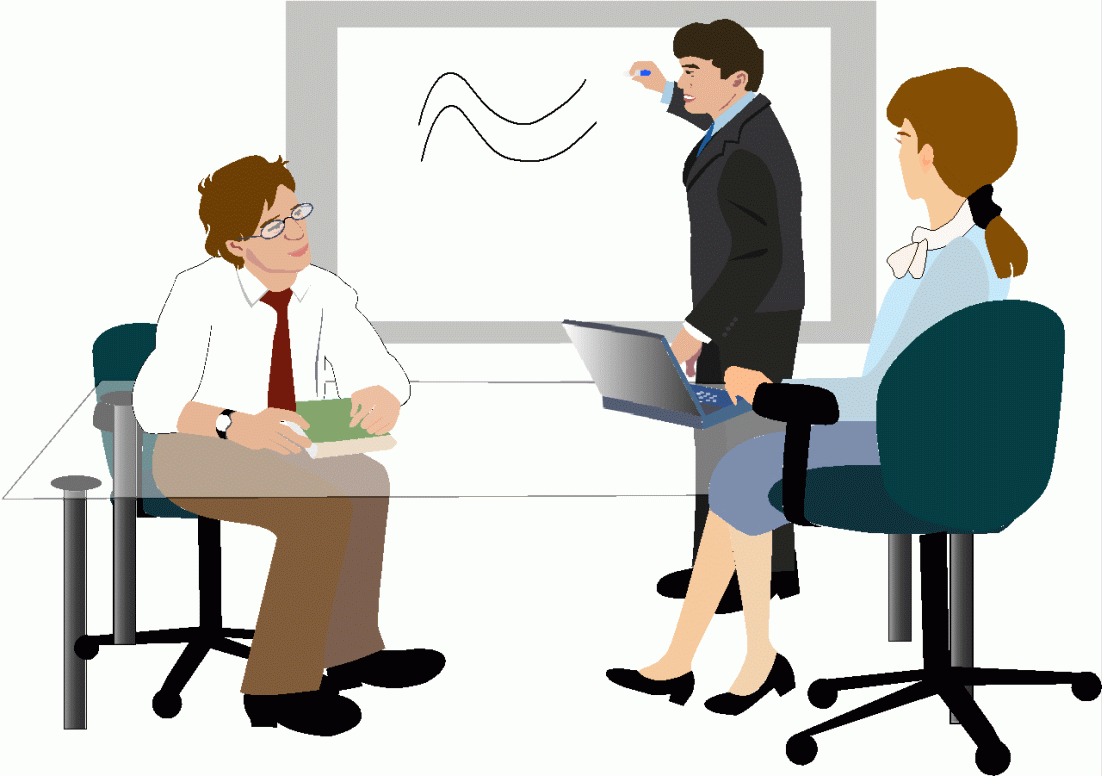 * Planeación
* Proyección
* Cargas tributarias
* Diagnóstico financiero
PERFIL PROFESIONAL
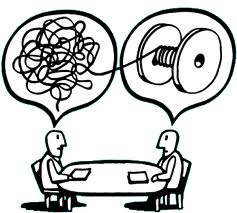 Habilidades intelectuales
Habilidades personales
Habilidades Técnicas y funcionales
Habilidades Gerenciales y de organización
Habilidades interpersonales y de comunicación
CONTINUIDAD
Decreto reglamentario 2649 de 1993:

* Tendencias negativas (pérdidas recurrentes, deficiencias de capital de trabajo, flujos de efectivo negativos)
 
* Indicios de posibles dificultades financieras (incumplimiento de obligaciones, problemas de acceso al crédito, refinanciaciones, venta de activos importantes)
 
* Otras situaciones internas o externas (restricciones jurídicas a la posibilidad de operar, huelgas, catástrofes naturales).
METODOLOGÍA
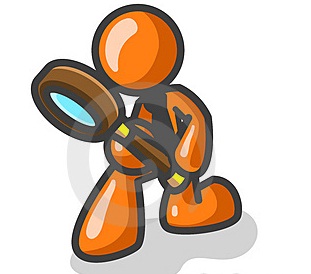 Tipo descriptivo se procesó la información utilizando análisis de ésta en forma deductiva.

* Encuesta virtual a administradores de 80 MIPYMES
RESULTADOS Y ANÁLISIS
Las actividades económicas.
100% llevan contabilidad
93% con software contable
40% atrasada
RESULTADOS Y ANÁLISIS
El contador como parte integral de la organización




Comunicación frecuentemente del contador con la administración para dar a conocer situaciones importantes
La información requerida, así como información adicional que contribuya a la toma de decisiones





Cumple el contador de forma oportuna con las obligaciones legales de la compañía
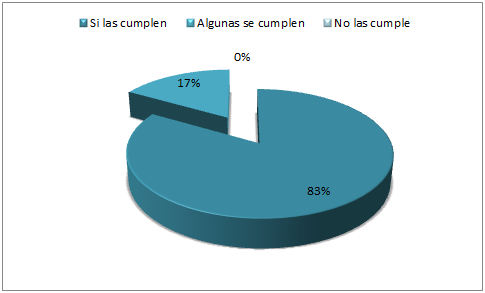 Tendencias negativas
CONCLUSIONES
- Las mismas empresas que manifestaron que el contador no se comunica o lo hace solo a veces para dar a conocer situaciones importantes, también expresaron no considerar al profesional contable como parte integral de la organización lo que denota que las falencias en las habilidades interpersonales y de comunicación afecta la percepción que tiene la administración del papel que juega el profesional contable dentro de la organización. 

- Quienes manifestaron haber tenido tendencias negativas que pusieron en riesgo la continuidad de la organización a su vez señalaron que el contador no aportó ideas o estrategias para superarlas y evitar el cierre del negocio esto evidencia que problemas en las habilidades gerenciales y de organización ponen en riesgo la marcha de las empresas.
Analizando las tres (3) habilidades que debe poseer en profesional contable y los riesgos de continuidad que se analizaron en este estudio se encontró que:
* Cuando el profesional contable cumple con las habilidades técnicas y funcionales, las organizaciones minimizan los riesgos de cierre por incumplimiento de las normas legales y tributarias existentes en el país.
* Las habilidades gerenciales y de organización apoyan a la gerencia para tomar decisiones mediante un análisis financiero integral que como se mencionó antes permite gestionar temas importantes y determinantes como son la liquidez, el financiamiento y la rentabilidad, vitales para lograr la continuidad de las organizaciones.
* La comunicación es trascendental, ya que un profesional que se comunica con la gerencia de forma continua y oportuna puede advertir sobre situaciones que pongan en riesgo la marcha de la empresa como cambios en la legislación o incluso problemas internos detectados.